Top 10 Länder nach Anzahl neuer Fälle in den letzten 7 Tagen
12.017.118  Fälle
    549.276 Verstorbene (4,6 %)
Quelle: ECDC, Stand: 09.07.2020
[Speaker Notes: Trend: Anzahl neue Fälle der letzten 7d im Vergleich zur Anzahl neuer Fälle der Vorwoche]
7-Tages-Inzidenz pro 100.000 Einwohner
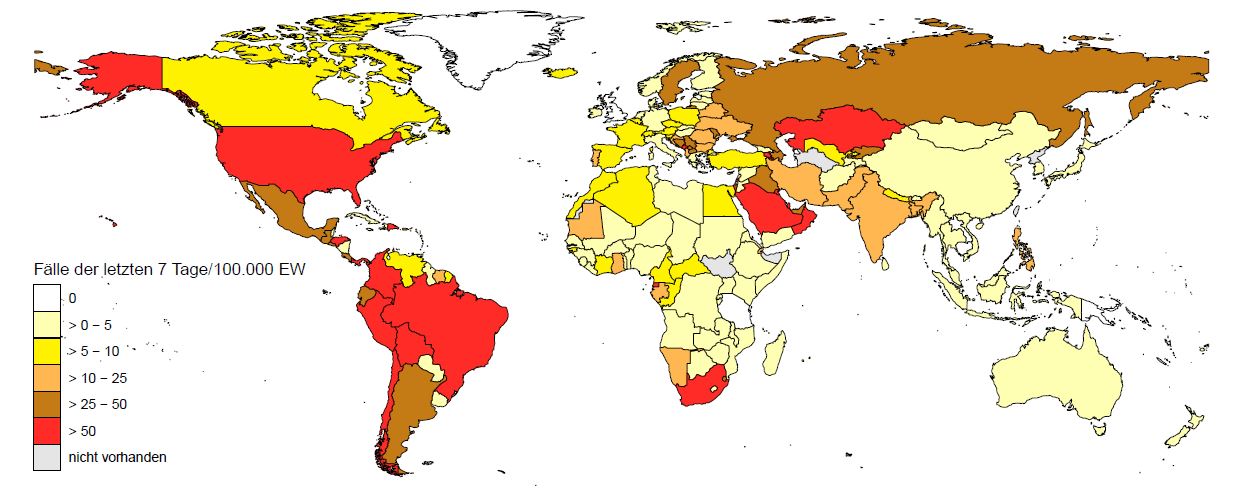 22 Länder mit einer 7-Tages-Inzidenz > 50 Fälle / 100.000 Ew.
Asien
Europa
Afrika
Amerika
Quelle: ECDC, Stand: 09.07.2020
[Speaker Notes: World_incidence]
Länder mit über 70.000 neuen COVID-19 Fällen in den letzten 7 Tagen
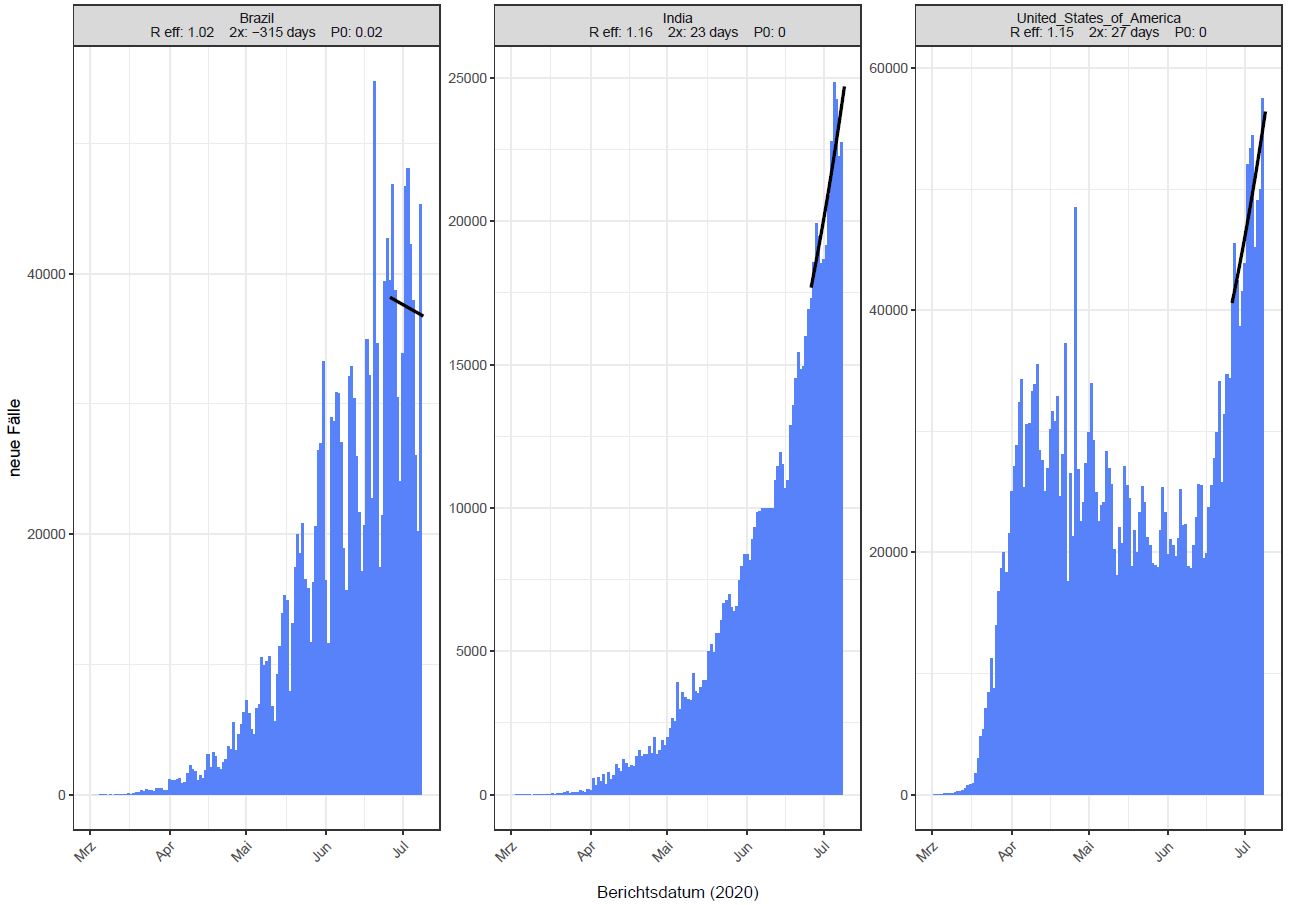 Quelle: ECDC, Stand: 09.07.2020
[Speaker Notes: trend14T_above70000]
Europa - Aktuelle Lage ,  > 700 Fälle (7T)
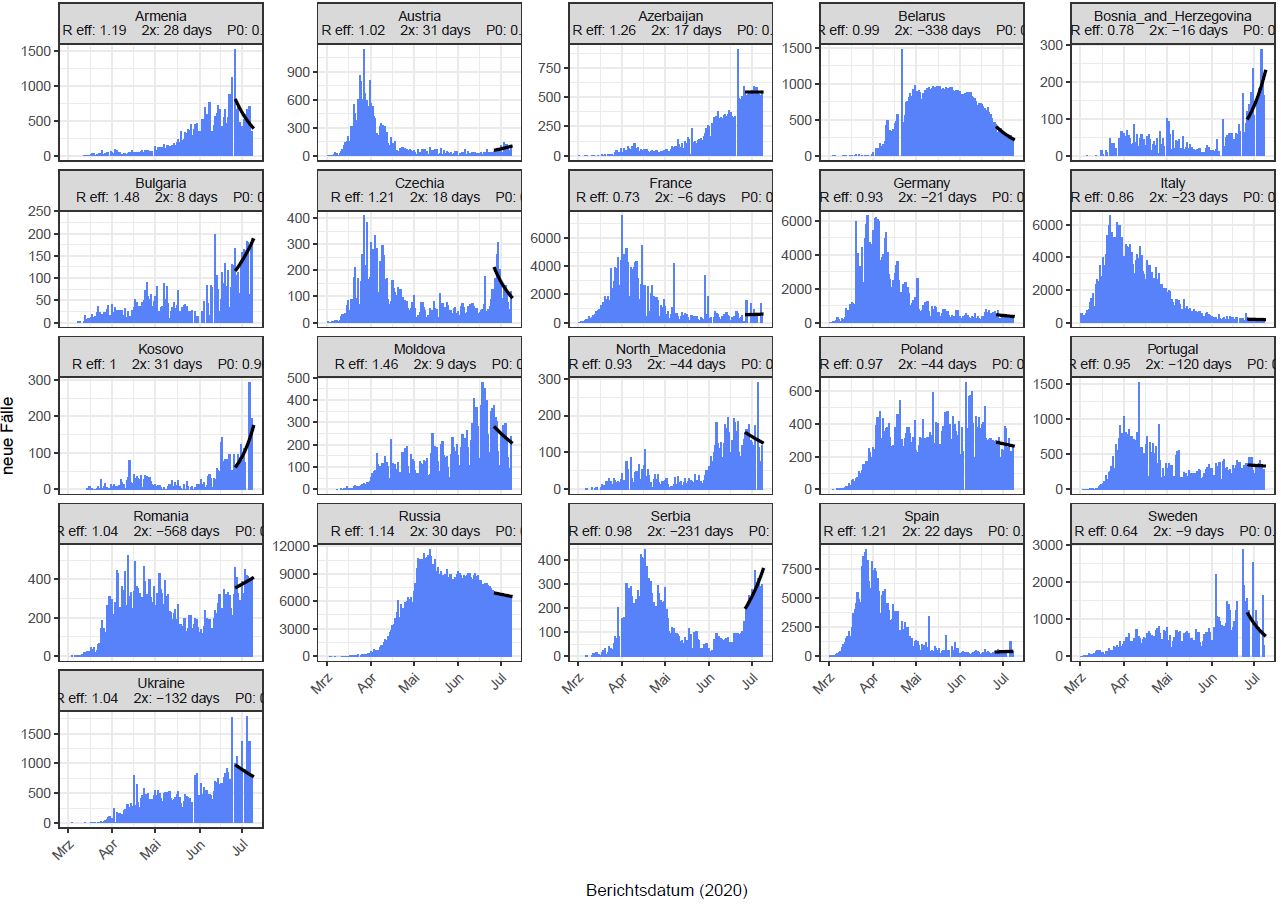 Quelle: ECDC, Stand: 09.07.2020
[Speaker Notes: daily_14dtrend_above7000_ownyaxis_2020-07-09]
Asien - Aktuelle Lage,  > 700 Fälle (7T)
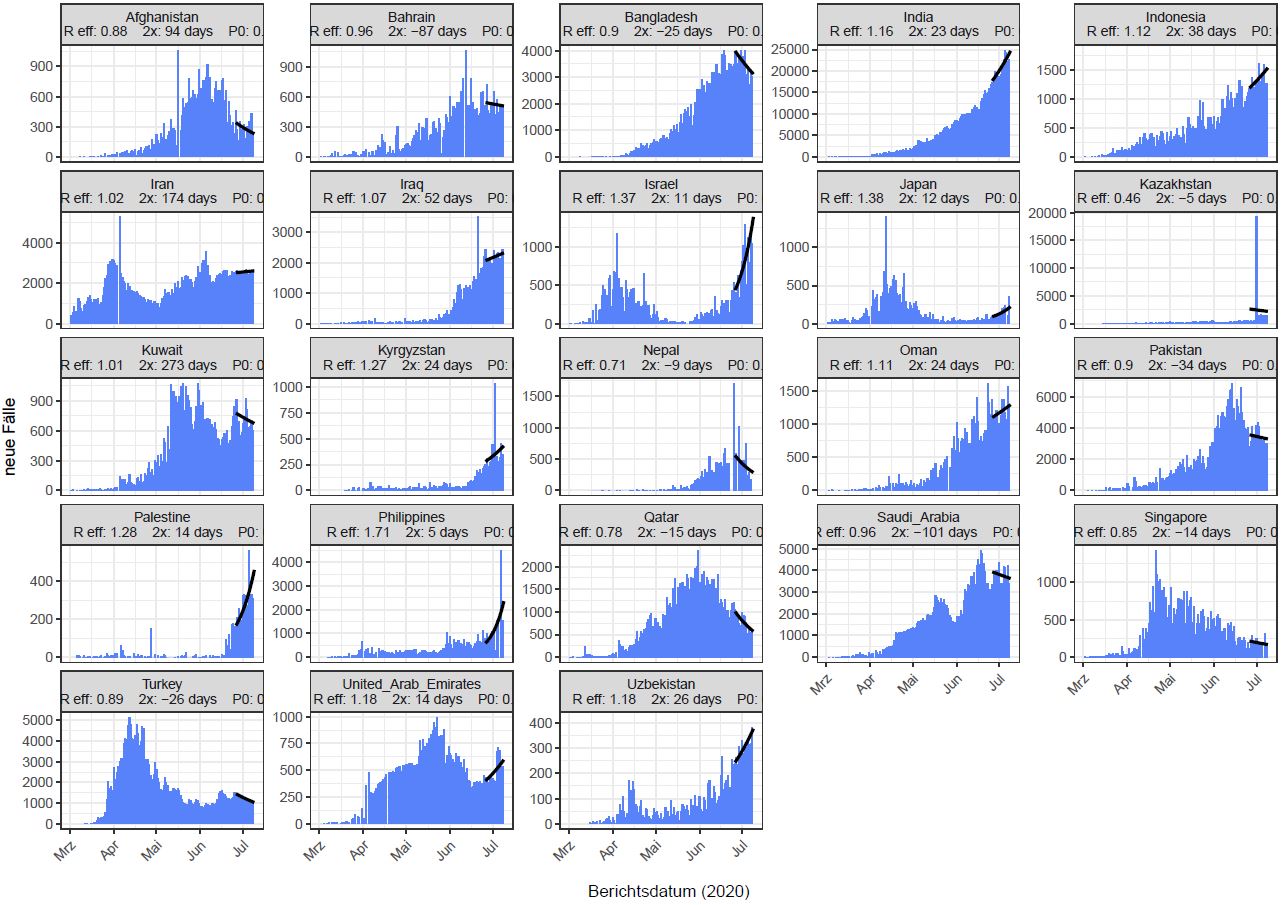 Quelle: ECDC, Stand: 09.07.2020
[Speaker Notes: daily_14dtrend_above7000_ownyaxis_2020-07-09]
Afrika - Aktuelle Lage,  > 700 Fälle (7T)
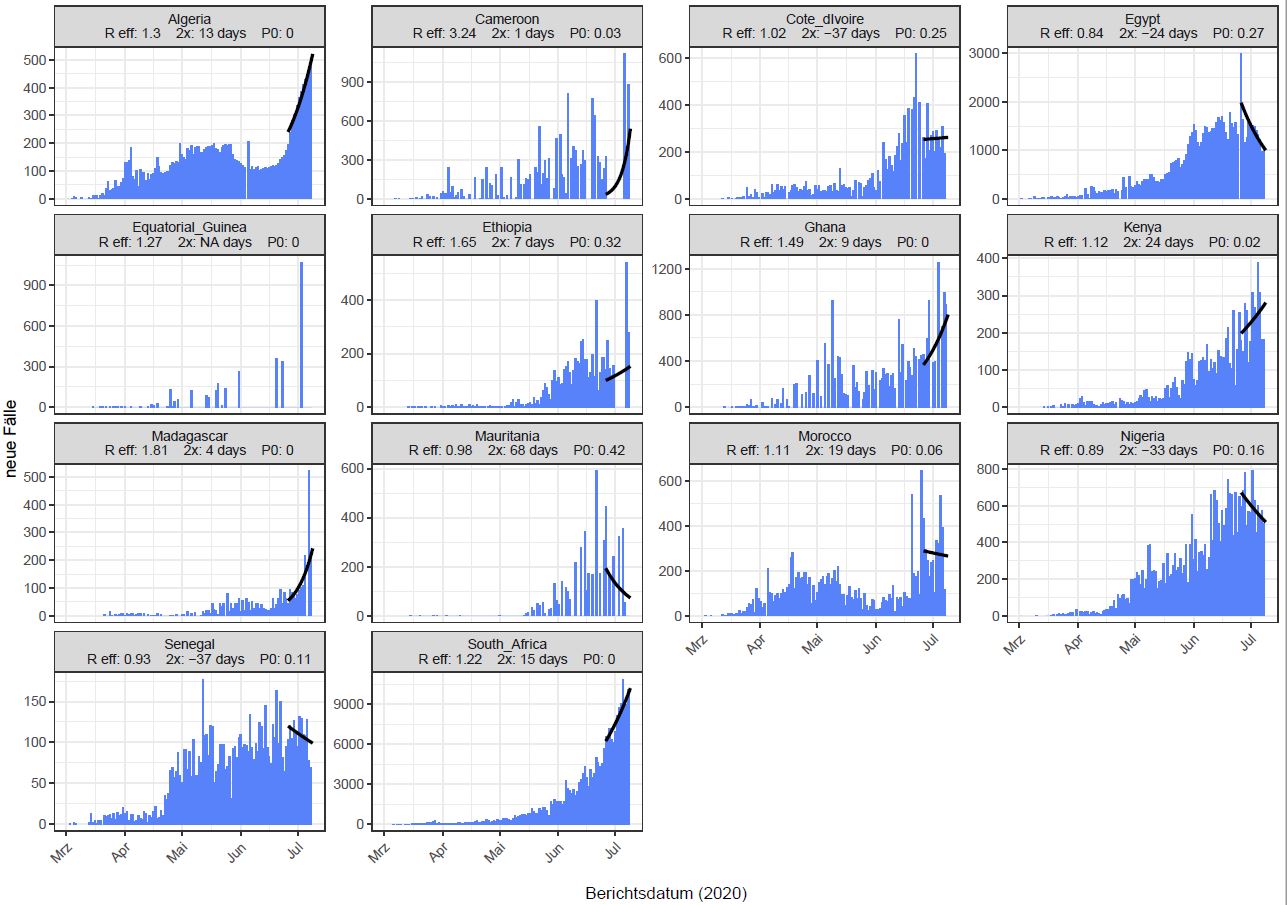 Quelle: ECDC, Stand: 09.07.2020
[Speaker Notes: daily_14dtrend_above7000_ownyaxis_2020-07-09]
Australien - Aktuelle Lage, > 700 Fälle (7T)
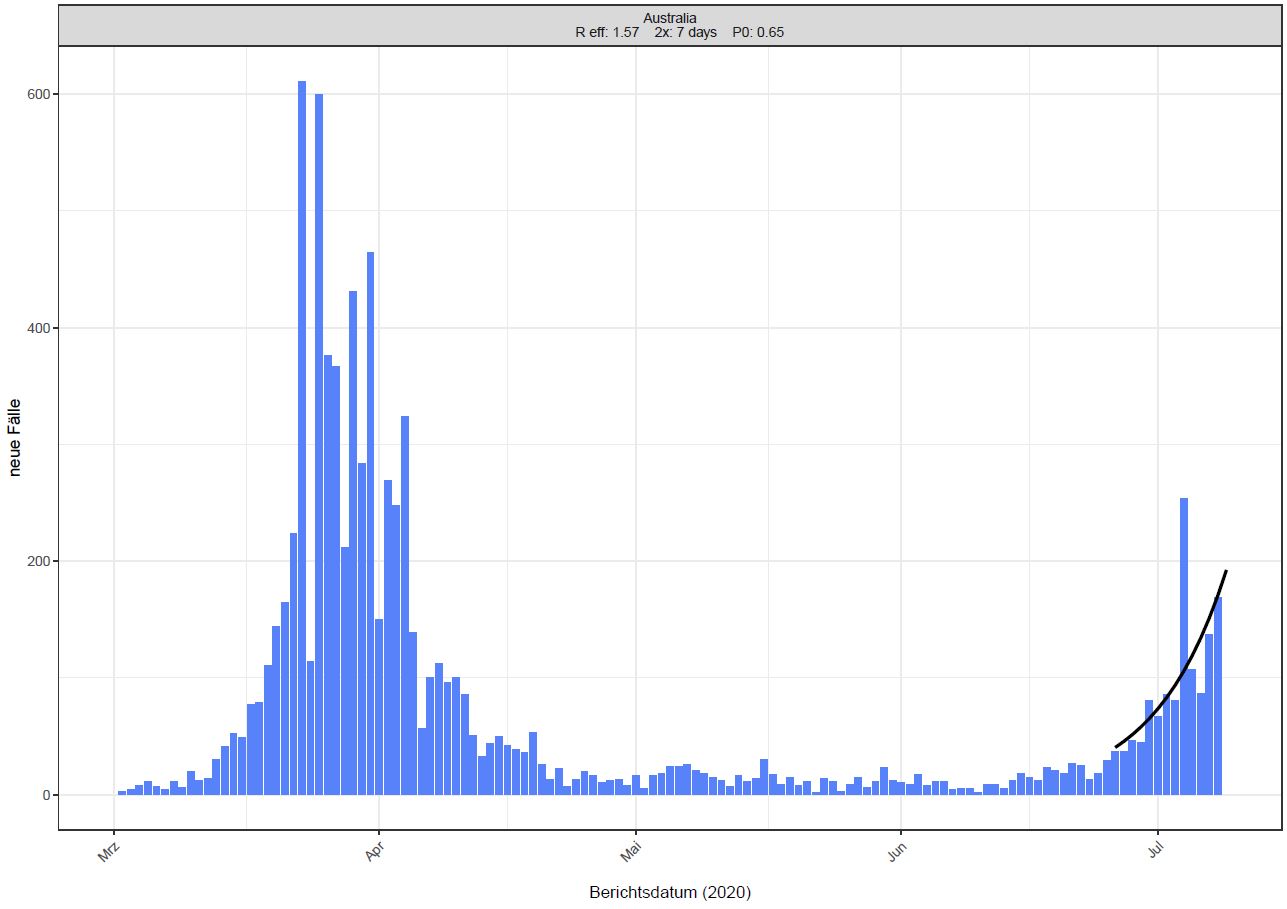 Quelle: ECDC, Stand: 09.07.2020
[Speaker Notes: daily_14dtrend_above7000_ownyaxis_2020-07-07]
COVID-19/ Israel
33.557 Fälle, 344 Todesfälle (Fall-Verstorbenen-Anteil: 1,0%)
 
7T- Inzidenz: 82  neue Fälle / 100.000 Ew. 

Tests: 1.000.942, Positivitätsrate:3,2%, 
     (Vgl. DEU 6.376.054, Positivitätsrate 3,6%)
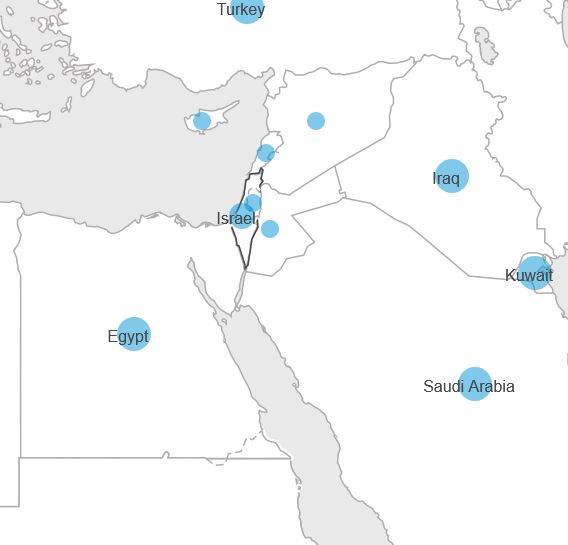 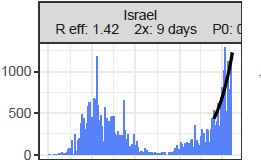 Quellen: 
ECDC, 09.07.2020
Our World in data, 08.07.2020
WHO, 08.07.2020
[Speaker Notes: https://www.ecdc.europa.eu/en/geographical-distribution-2019-ncov-cases
https://covid19.who.int/region/euro/country/il
https://covid.ourworldindata.org/data/owid-covid-data.xlsx]
COVID-19/ IsraelLinelist
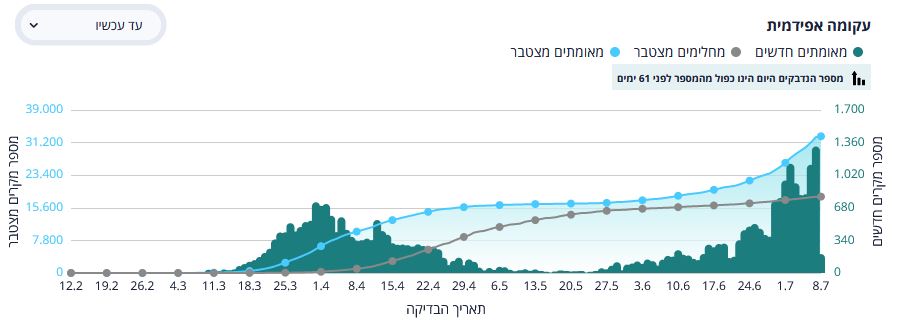 6/7
4
5
1
2
3
1. 19.03. nationaler Ausnahmezustand
2. Anfang Mai: Öffnung von Geschäften 
3. 09.05. Öffnung von Kindertagesstätten, 1. – 3. Schulklassen
4. 17.05. Öffnung der Schulen für Klasse 4 – 12
5. 27.05. Öffnung von Hotels, Pools, Restaurants 
6. 15.06. Öffnung von Veranstaltungsorten, Bars, Nachtclubs
7. 15.06. Öffnung von Hochzeiten, religiösen Festen für ≤ 250 Gäste
[Speaker Notes: https://datadashboard.health.gov.il/COVID-19/]
COVID-19/ IsraelSchulcluster
26.05.2020 Cluster von COVID-19-Fällen an einem Gymnasium im Stadtteil Rechavia in Jerusalem
ausgelöst vermutlich durch einen asymptomatischen „Superspreader“
160 COVID-19-Fälle mit diesem Cluster assoziiert, 125 davon Schüler (Stand: 31.05.2020). 
Nichteinhaltung von Abstandsregeln und Maskenpflicht 

Kleine Ausbrüche in anderen Schulen im ganzen Land (Stadtteil Guilo in Ost-Jerusalem, Tel Aviv, Yafa, Safed, Sdot Negev) 

08.06.2020:  > 100 Schulen und Kindertagesstätten wieder geschlossen 

Schülern, Schulbusfahrer und Lehrer positiv getestet

Menschen im Alter von 10-19 Jahren machen derzeit 
      mehr als 18 % der COVID-19-Fälle in Israel aus
      (Vgl. Schweden:  3,9%)
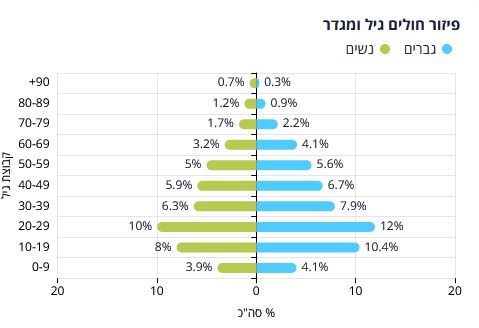 [Speaker Notes: https://datadashboard.health.gov.il/COVID-19/

https://experience.arcgis.com/experience/09f821667ce64bf7be6f9f87457ed9aa]
COVID-19/ IsraelZusammenfassung
Weiterere Lockerungen trotz steigender Fallzahlen  
Nichteinhaltung von Abstandsregeln oder Maskenpflicht 
07.07. Rücktritt von Siegal Sadetzki, Direktor für Public Health im Gesundheitsministerium 

Julia Sasse: Laut Kollegen aus dem israelischen Gesundheitsministerium : 
" It seems that we have released schools , public events and gatherings in crowded places too soon." 
zu geringe Test-Kapazitäten
zu wenig Personal für Nachverfolgung
Vertrauen der Bevölkerung in die Behörden, Wirtschaft in tiefer Krise 
"We have tried to keep teaching in schools in fixed capsules and we think to continue implementing it for the next year." 

Telefonkonferenz /Webex, auf israelischer Seite immer sehr hochrangig besetzt
[Speaker Notes: https://www.timesofisrael.com/top-health-ministry-official-quits-warns-israel-heading-down-dangerous-path/]
Zusammenfassung
Epidemiologie
Amerika:  52% der neuen Fälle und mehr als 50 % der Todesfälle (die meisten Fälle / Todesfälle in Brasilien, USA) 
Asien: Anstieg und hohe Fallzahlen vor allem in Indien, Indonesien, Israel
Afrika: ca. 5 % der neuen globalen Fälle, > 40 % davon in Südafrika
Europa: Anstieg der Fallzahlen in Osteuropa und Balkanländern
Ozeanien: Anstieg der Fälle in Melbourne, Australien, vollständiger Lockdown vom Großraum Melbourne und Shire of Mitchell für 6 Wochen


Studien / Artikel
«Unabhängigen Kommission für Pandemie-Vorsorge und Reaktion (IPPR)» der WHO
Britische Studie in Nature zu Risikofaktoren für COVID-19-Tod:
mit  > 17 Mio. Teilnehmenden, 10.926 mit / an COVID-19 verstorben
Männliches Geschlecht (HR 1.59, 95% CI 1.53–1.65), Alter (HR 20,61, 95%CI 18,72 – 22,70 bei > 80 J.), Grunderkrankungen (Diabetes, schweres Asthma, etc.), 
Benachteiligung (Multiple deprivation index: Einkommen, Beschäftigung, Bildung, etc., 1,80, 95%CI 1,60 – 1,91), Ethnie: Black (HR 1.48, 1.30–1.69 ) und South Asian (HR 1.44, 1.32–1.58)
[Speaker Notes: Quellen: https://www.nature.com/articles/s41586-020-2521-4]
Hintergrund
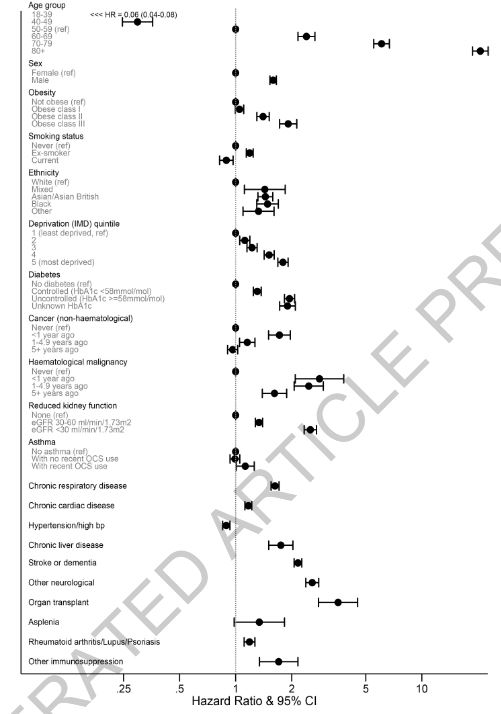 [Speaker Notes: Quellen: https://www.nature.com/articles/s41586-020-2521-4]
Veränderung der 7-Tages-Inzidenz zur vorherigen 7-Tages-Inzidenz, pro 100.000 Einwohner
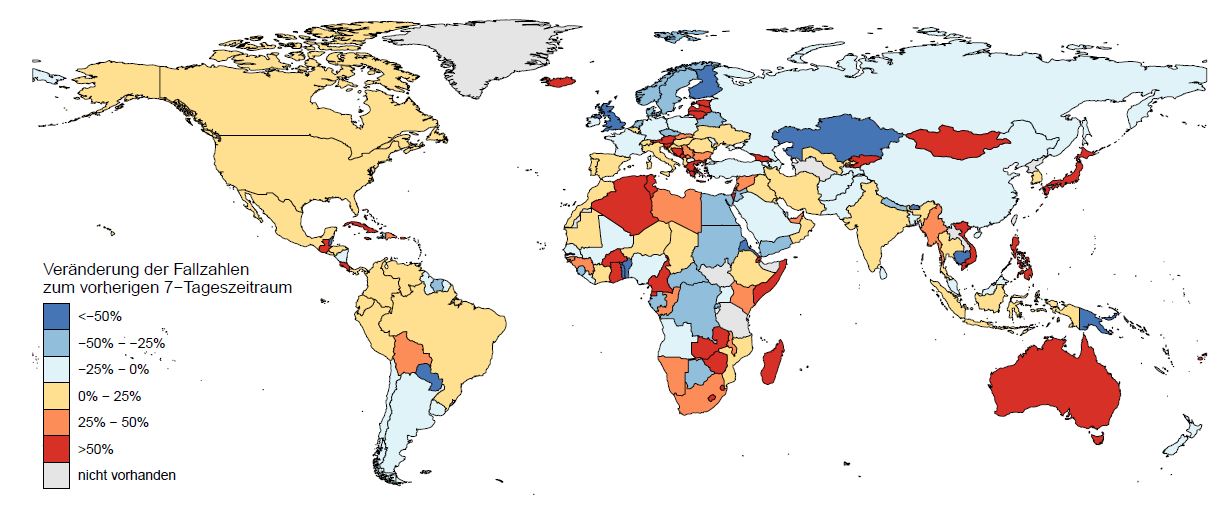 Quelle: ECDC, Stand: 09.07.2020
[Speaker Notes: World_change]